história em quadrinhos
um pouco de história
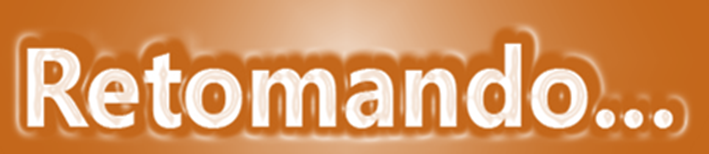 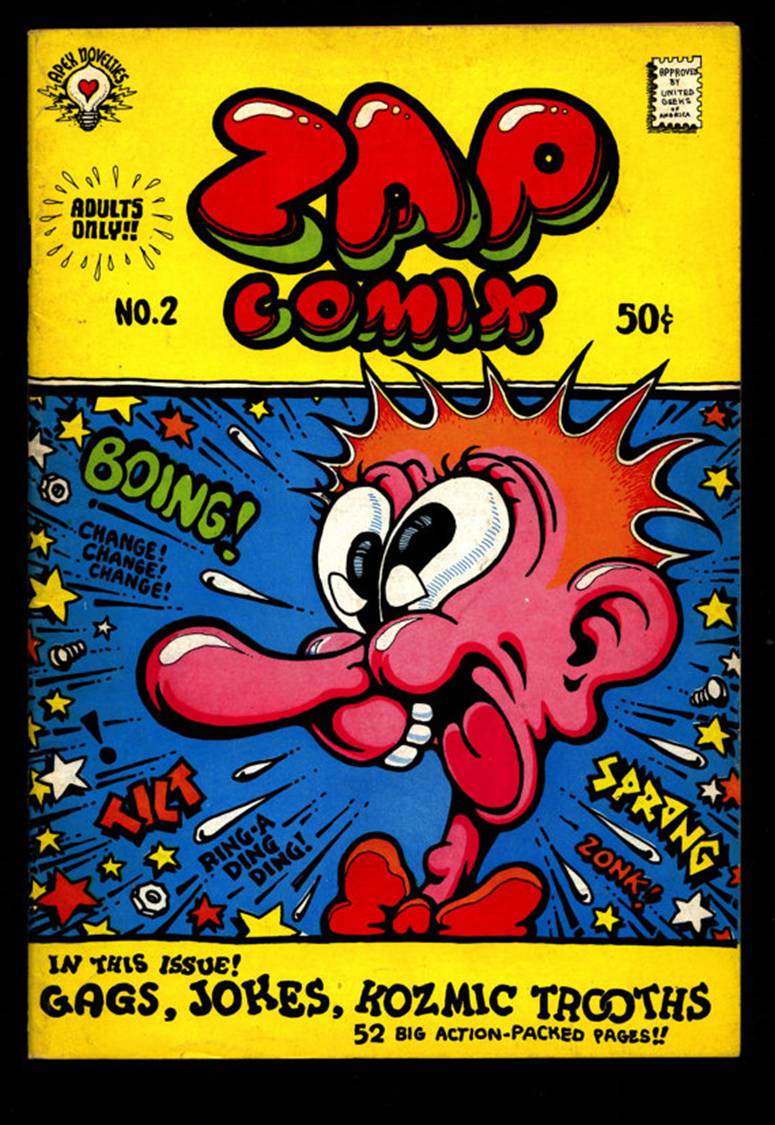 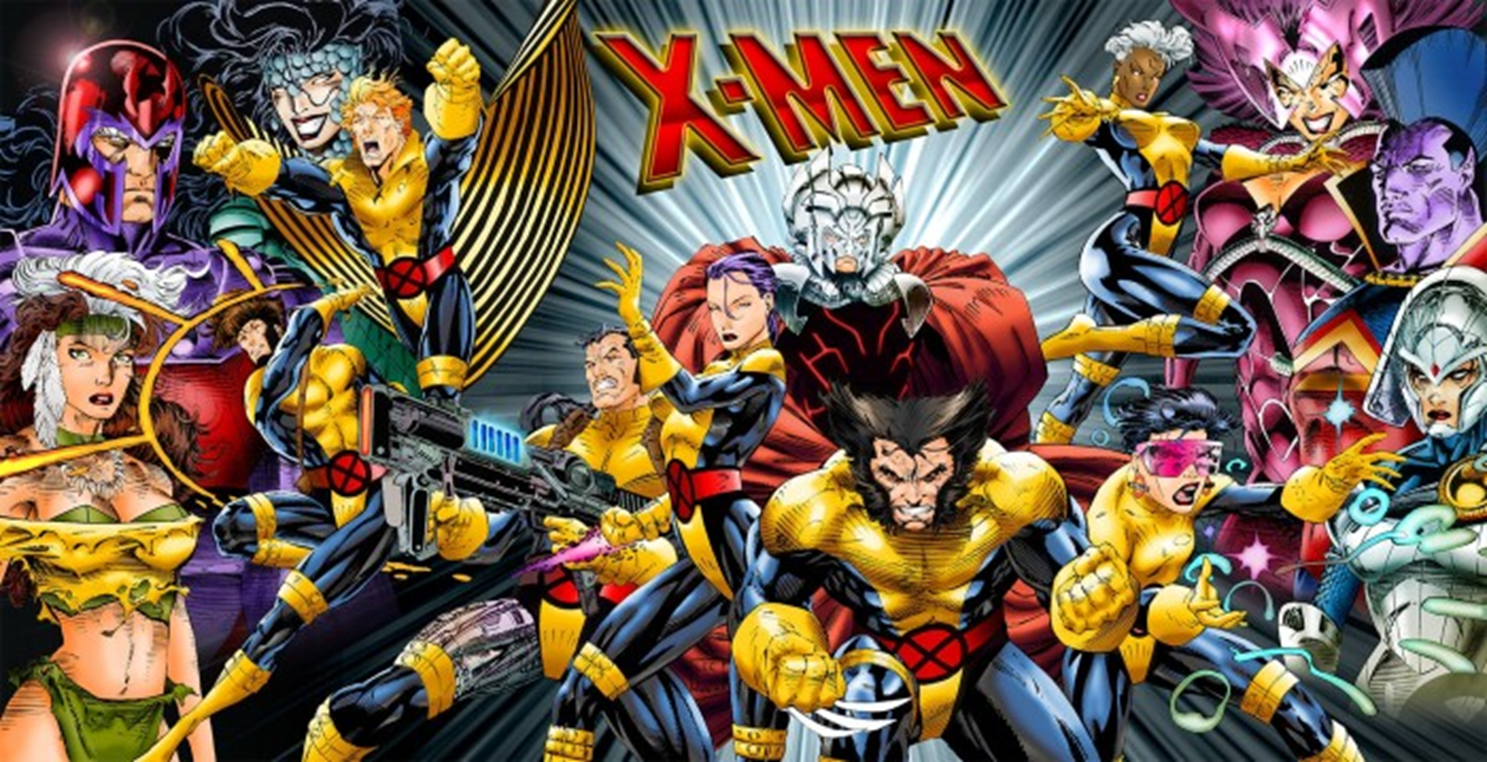 Zap Comix é a mais conhecida e uma das mais populares revista em quadrinhos underground surgida como parte da contracultura dos anos 1960. 
Embora não seja considerada a primeira história em quadrinhos underground publicada até então, a revista Zap marca o início da era do "underground comix"
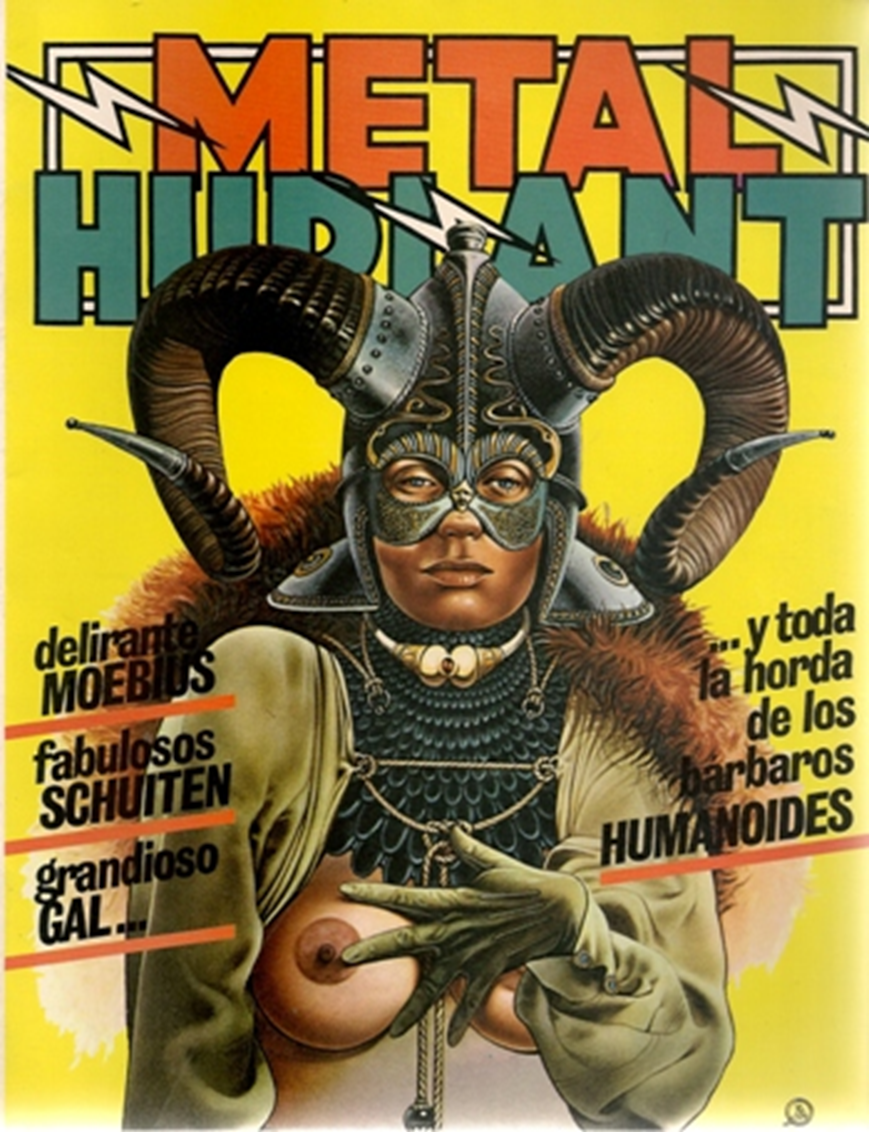 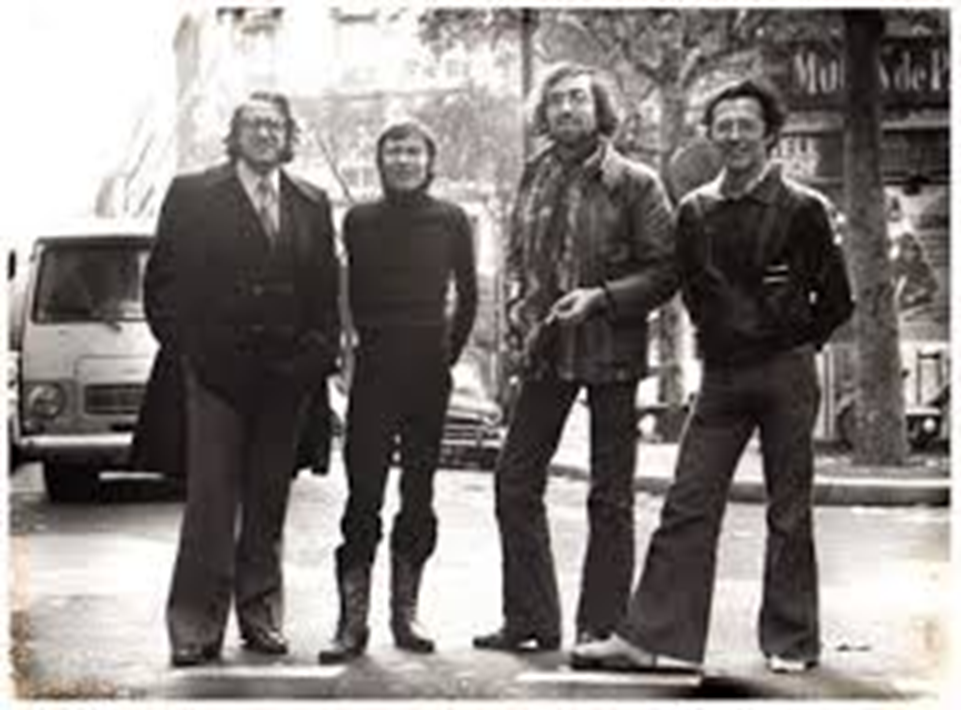 Les humanoïdes associés, também chamado de "O Humanos" é uma editora de quadrinhos criada em dezembro de 1974 por Moebius, Jean-Pierre Dionnet, Philippe Druillet e Bernard Farkas. Desde o começo, “associados humanóides” estão presentes são vários mercados, incluindo o mercado dos EUA como “Associated Humanoids”. Em 2013, a sede da empresa mudou-se para Los Angeles e a editora francesa torna-se uma filial do Grupo Humanoids.
L'équipe fondatrice de Métal Hurlant.
De gauche à droite: Bernard Farkas, Jean-Pierre Dionnet, Philippe Druillet et Moebius
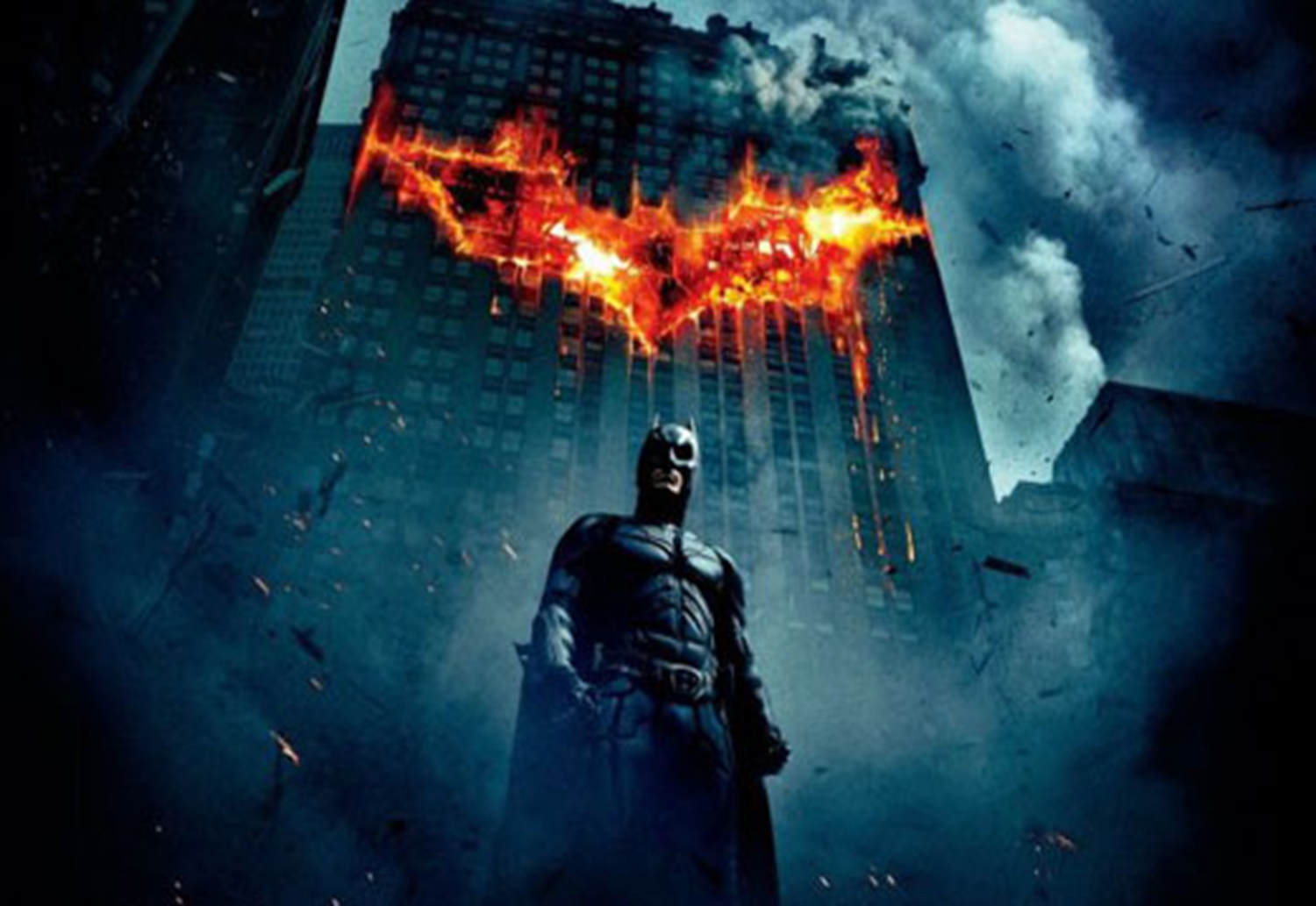 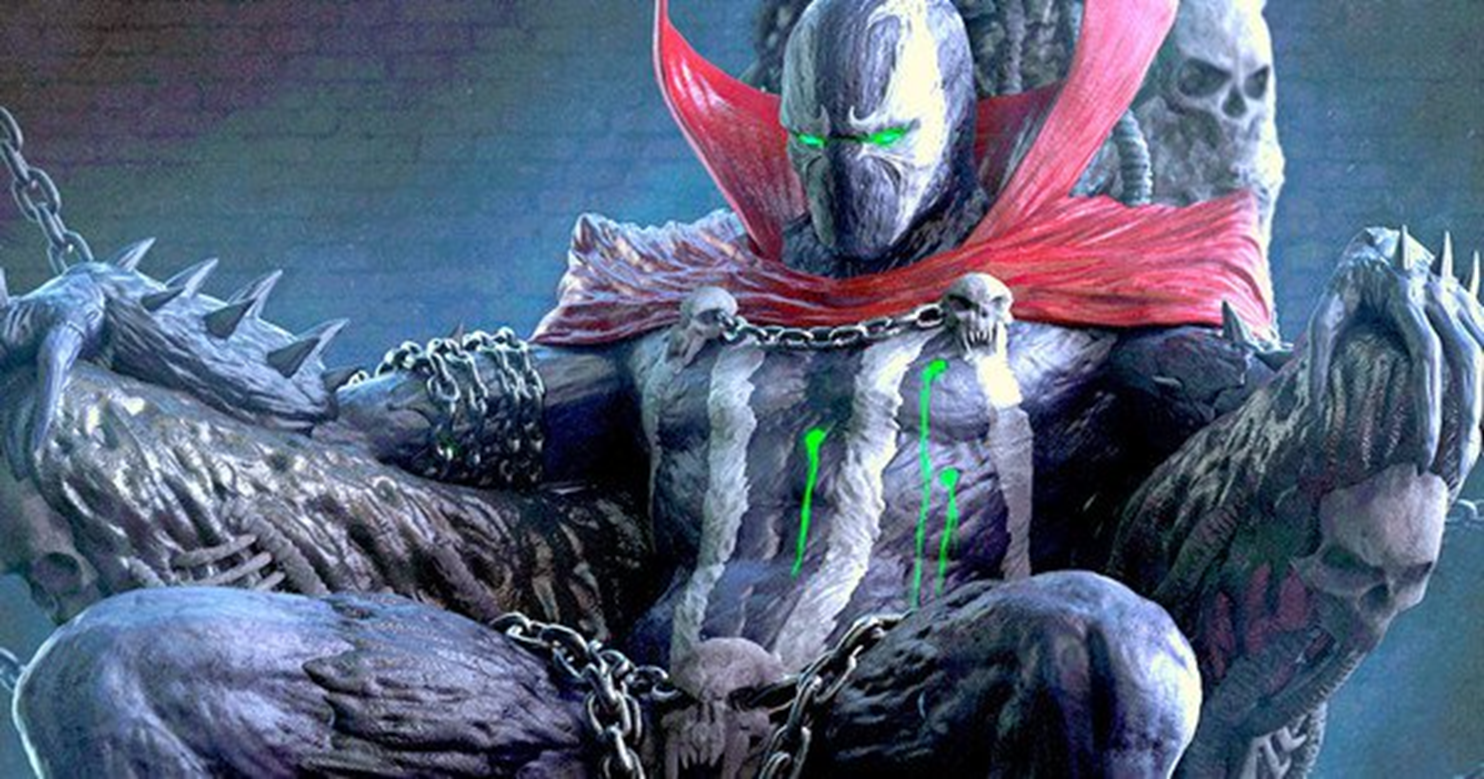 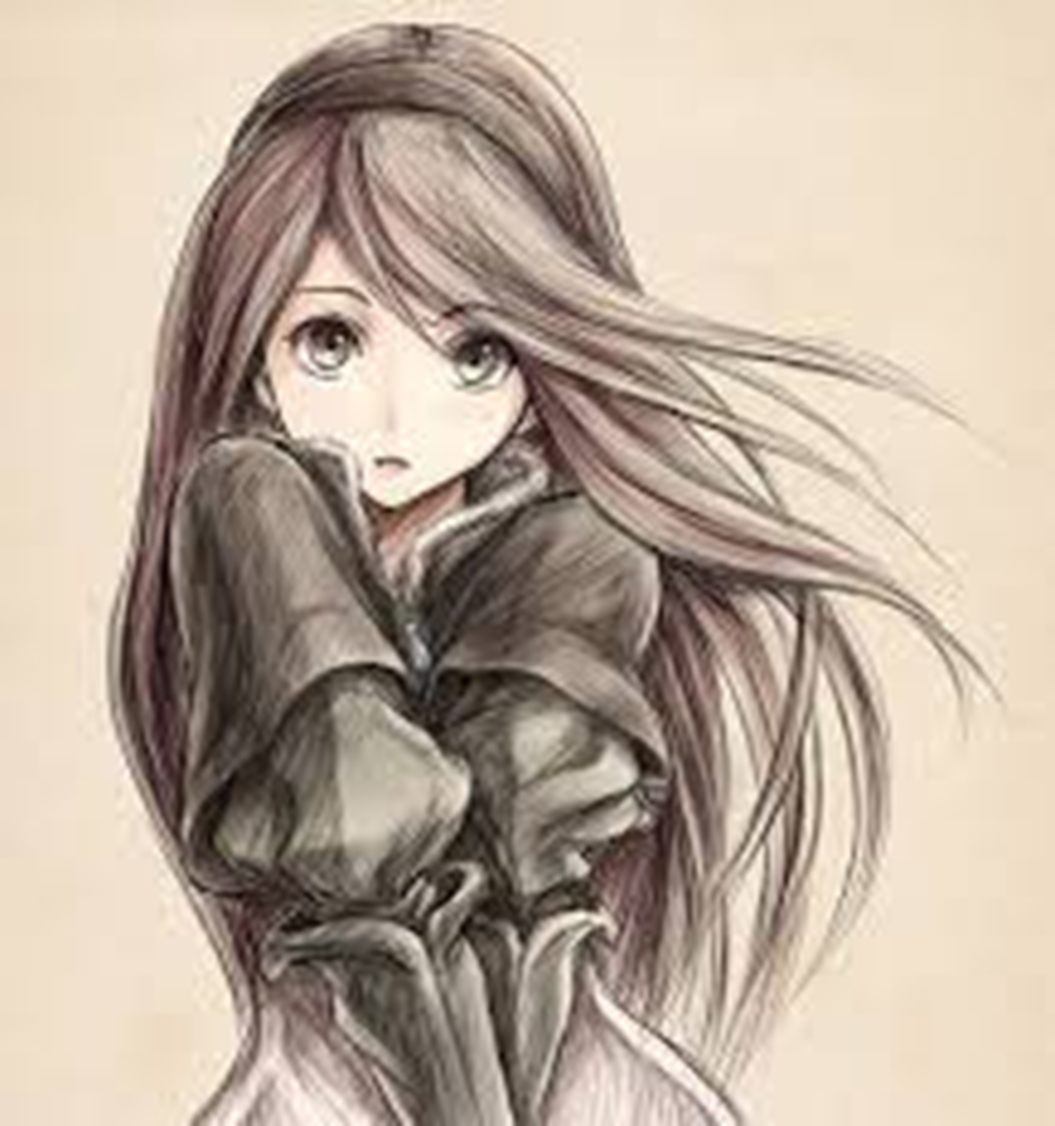 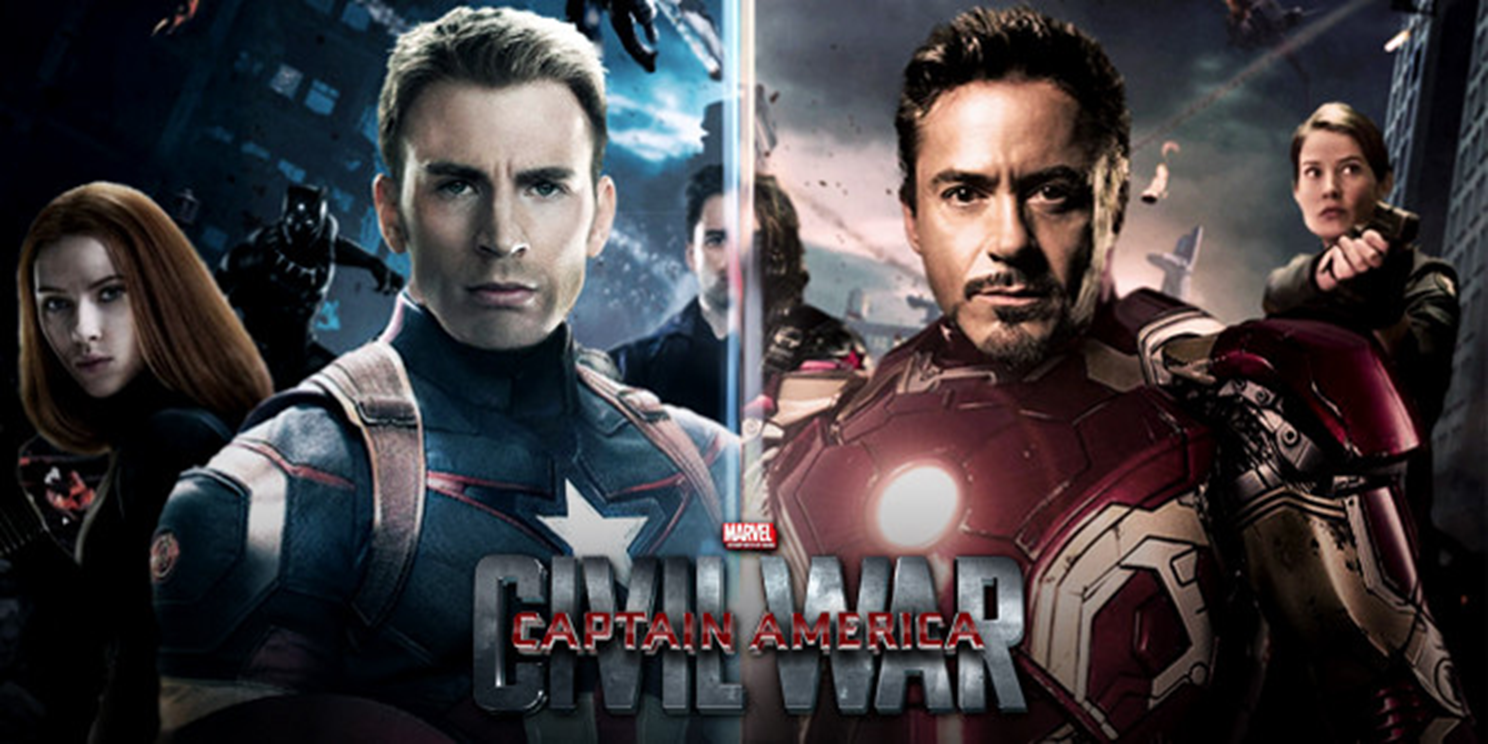 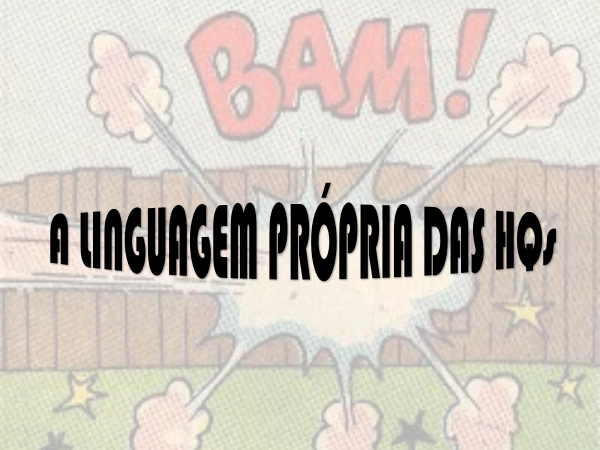 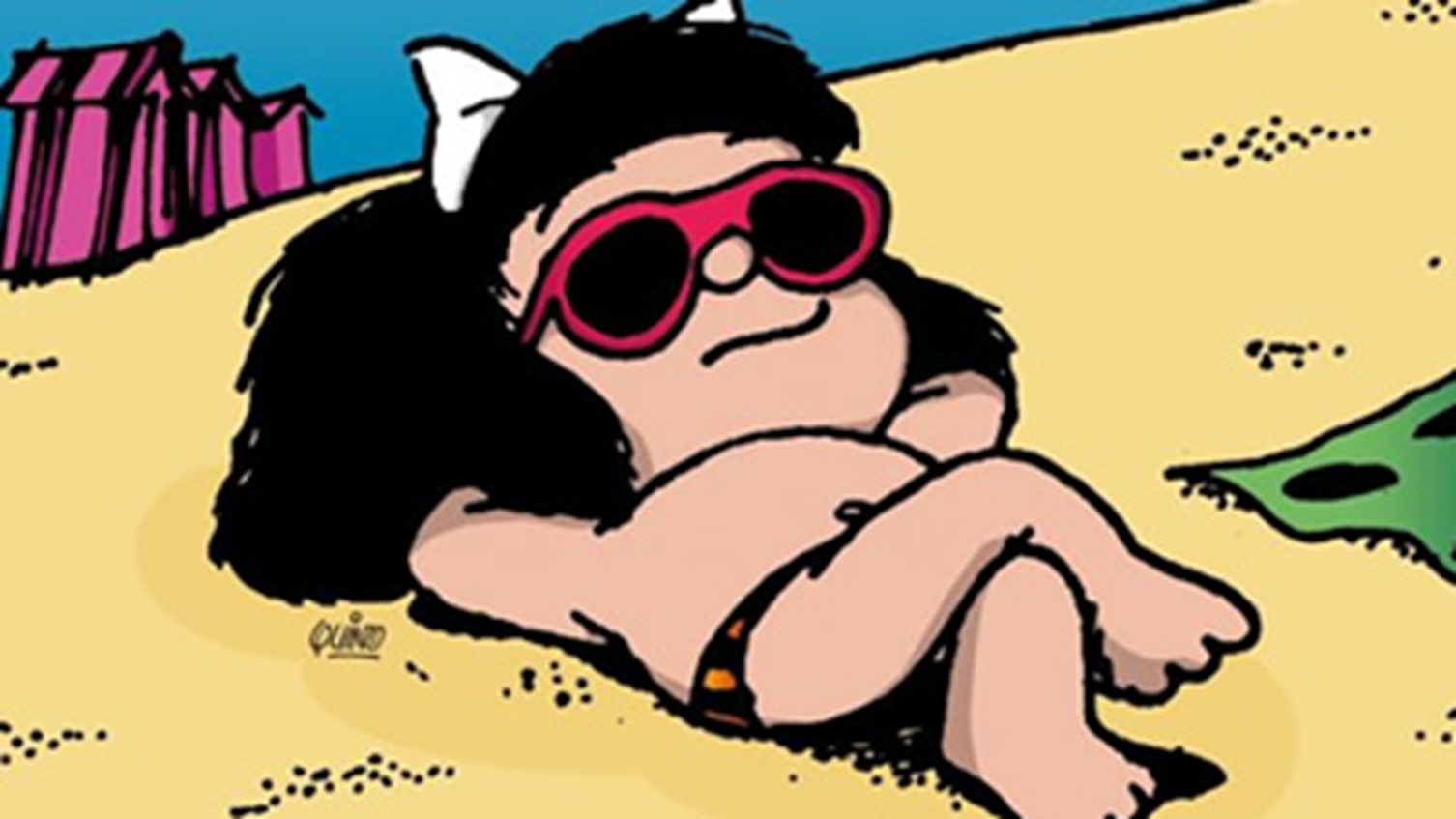 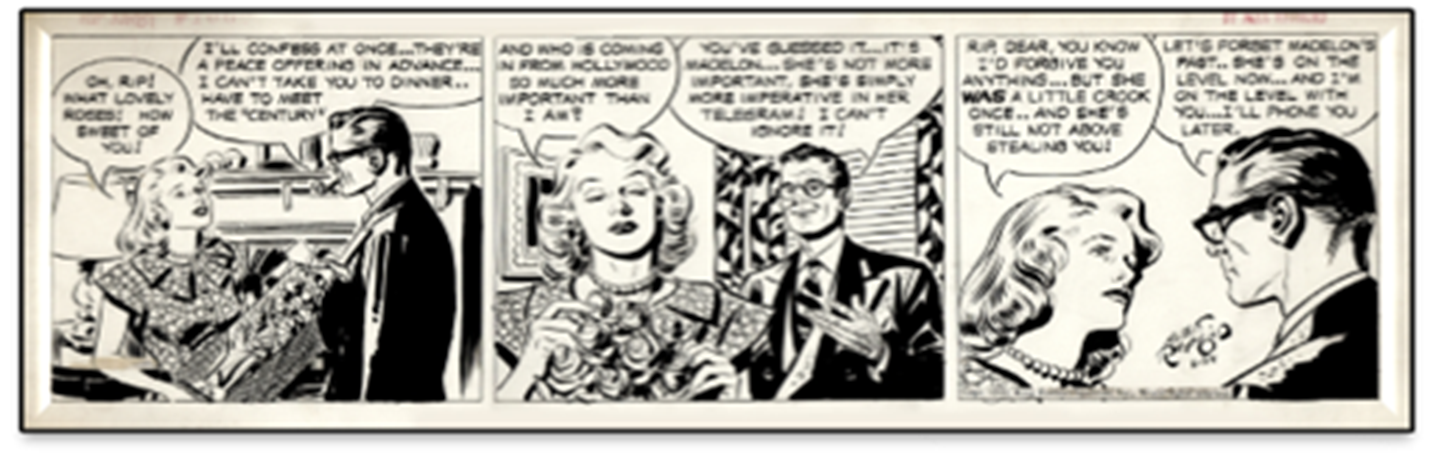 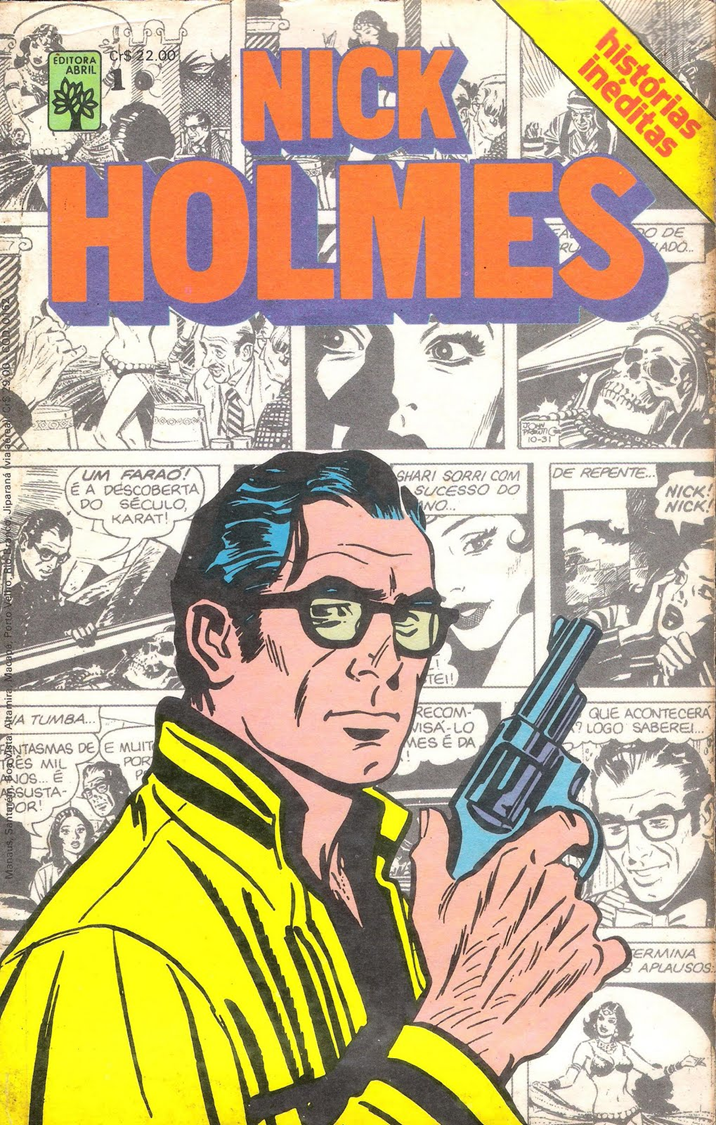 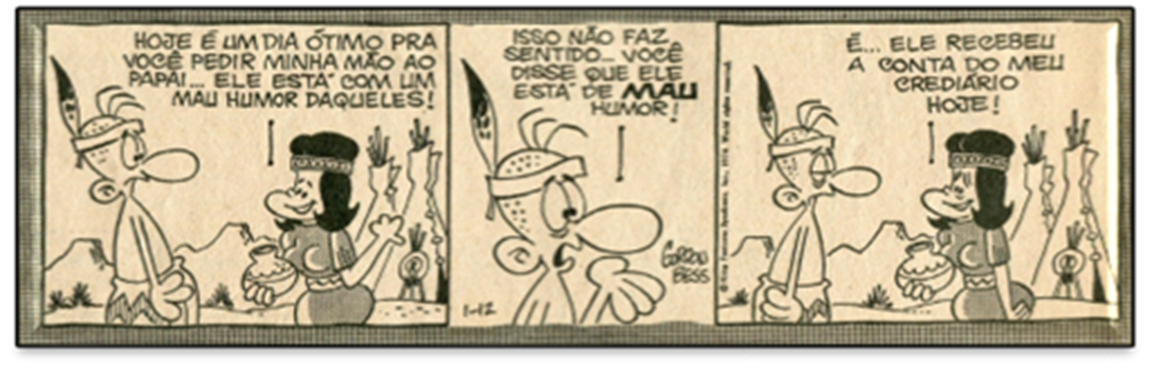 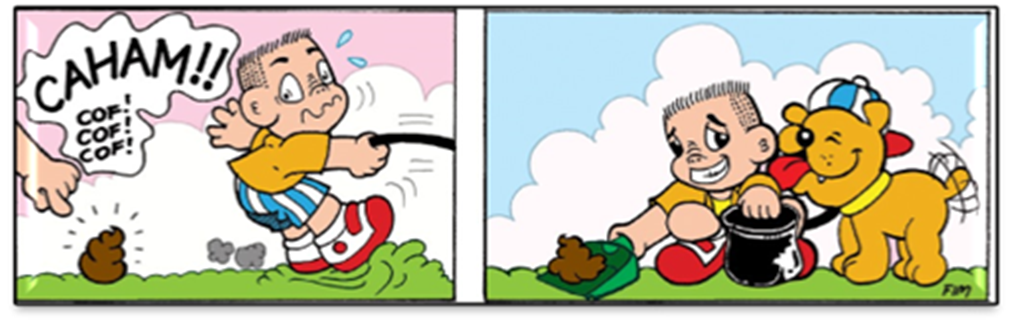 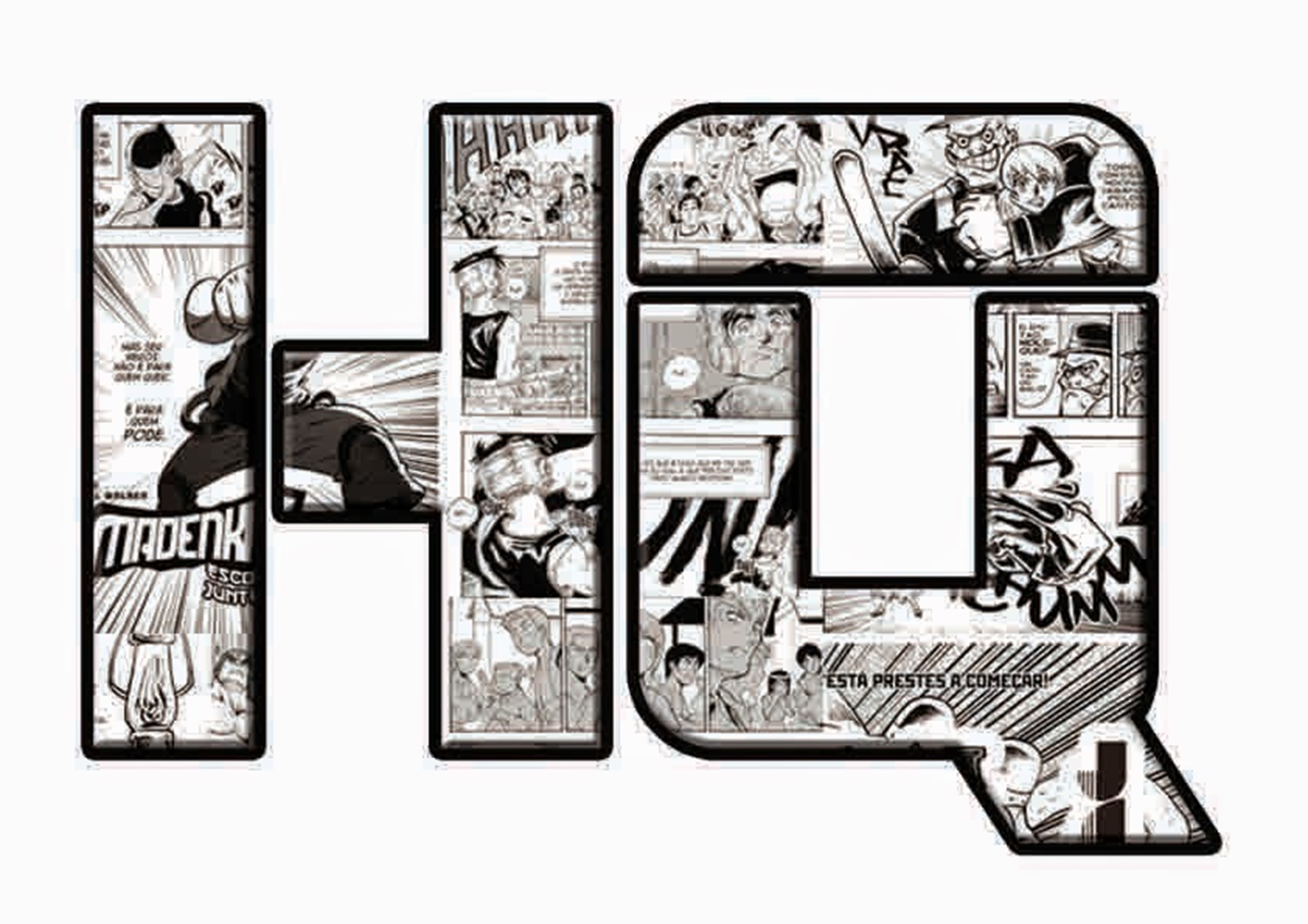 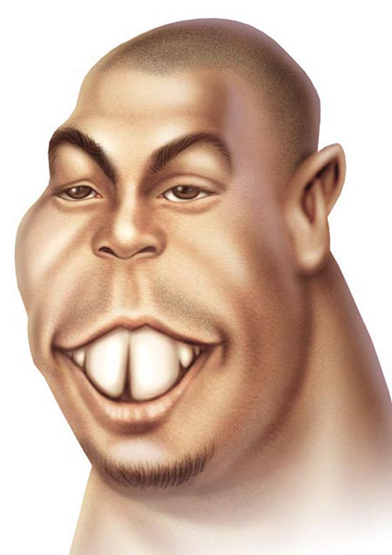 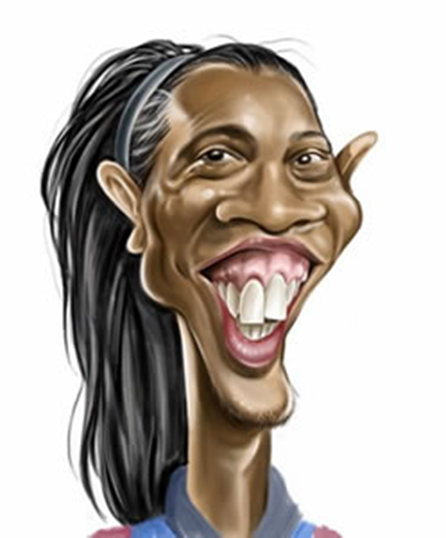 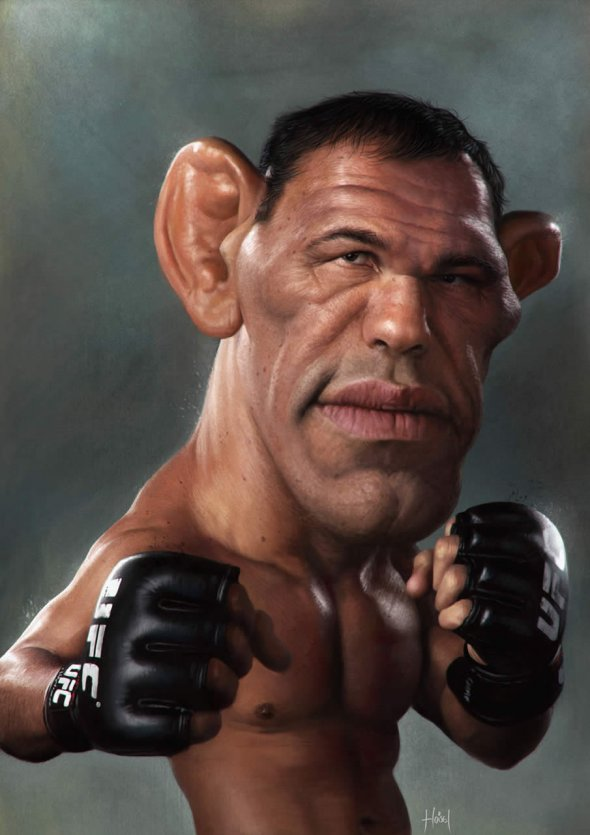 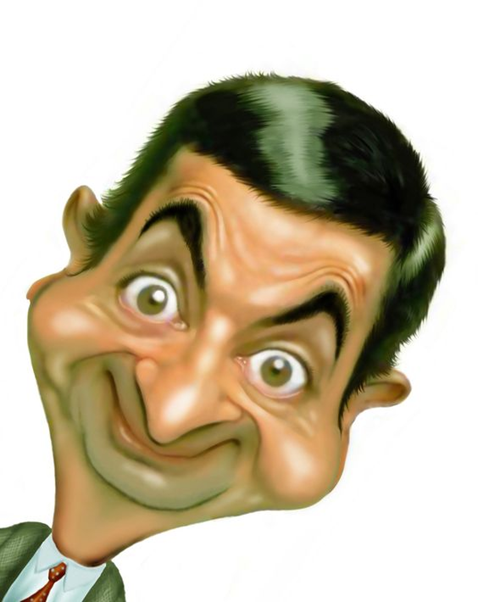 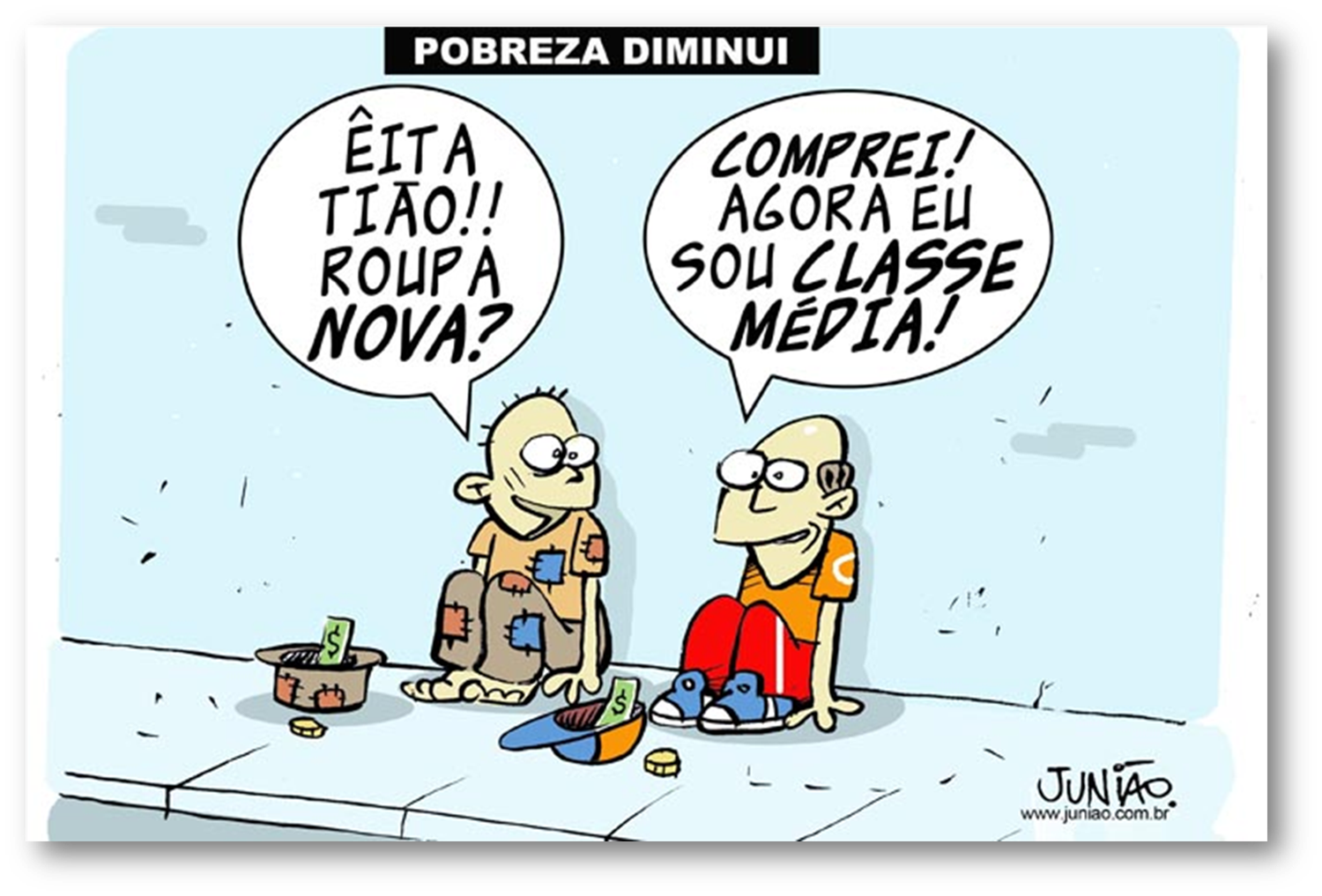 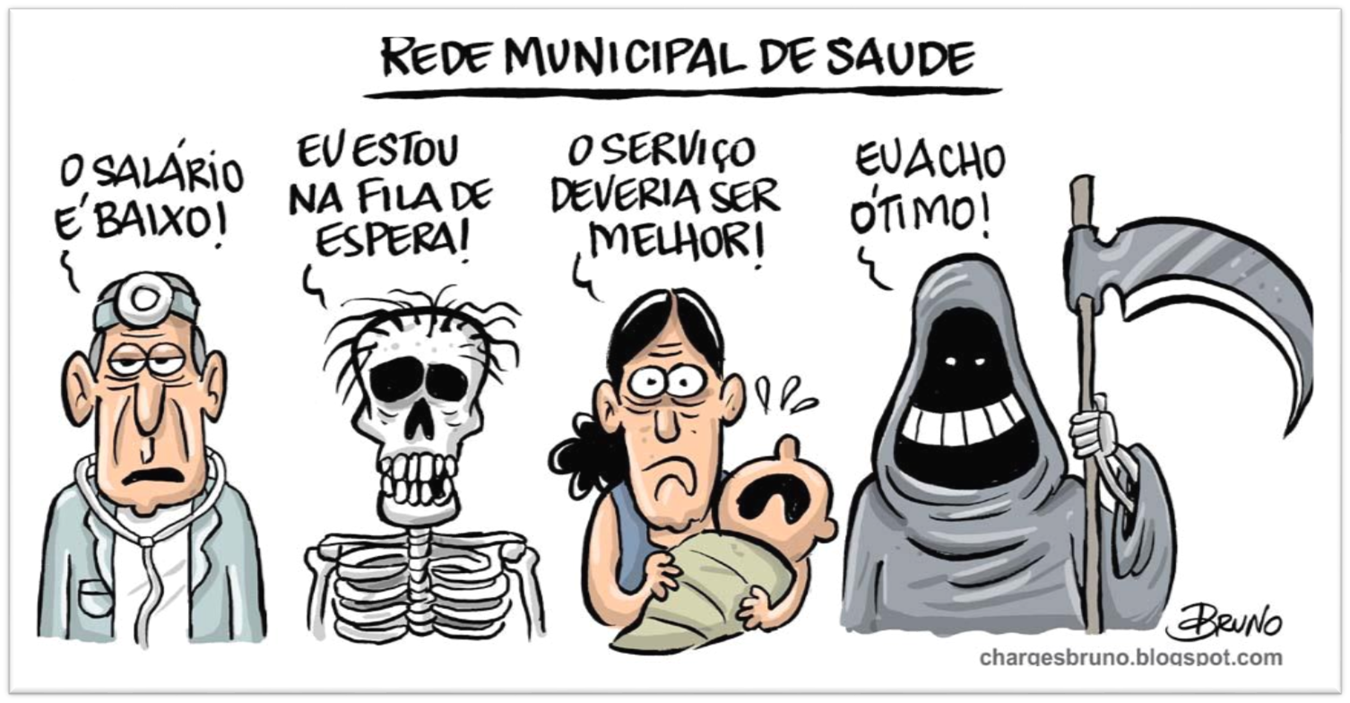 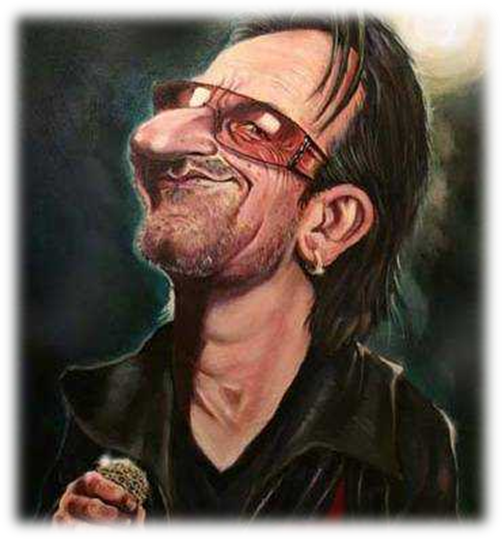 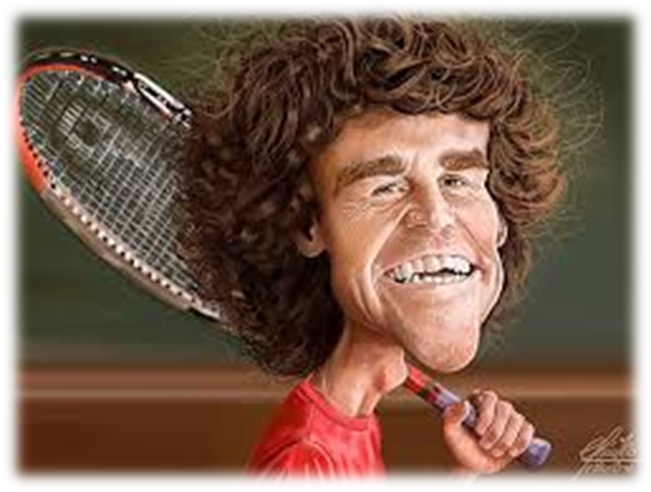 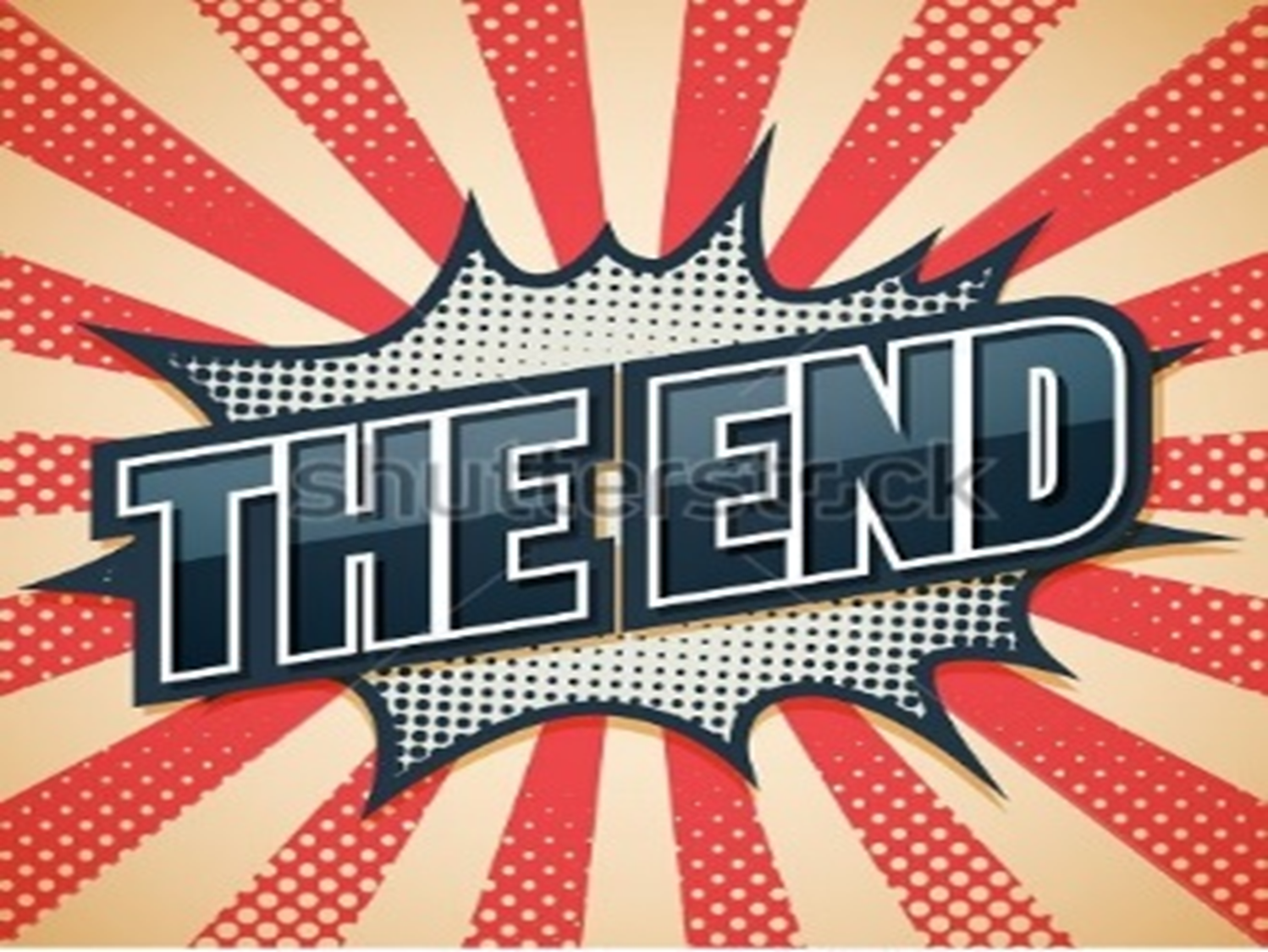 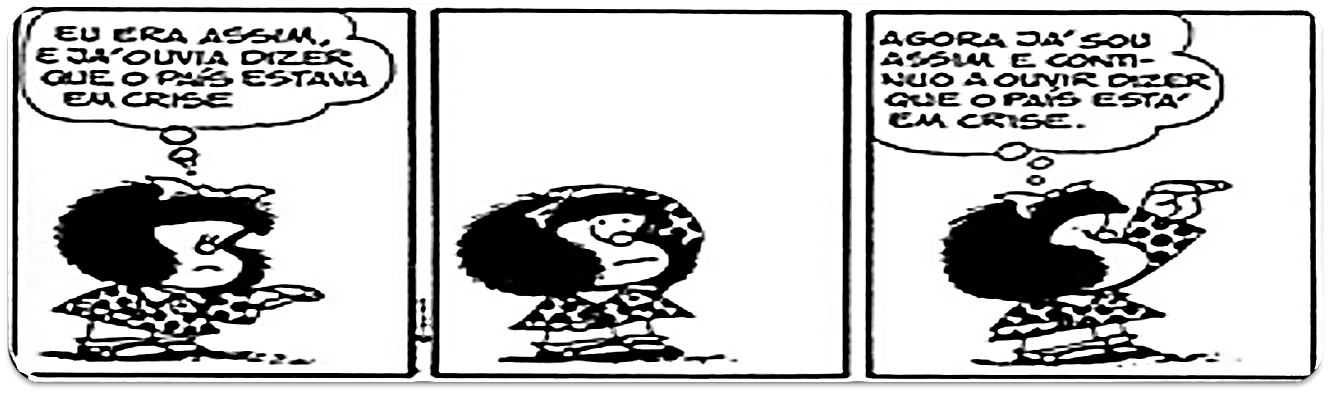 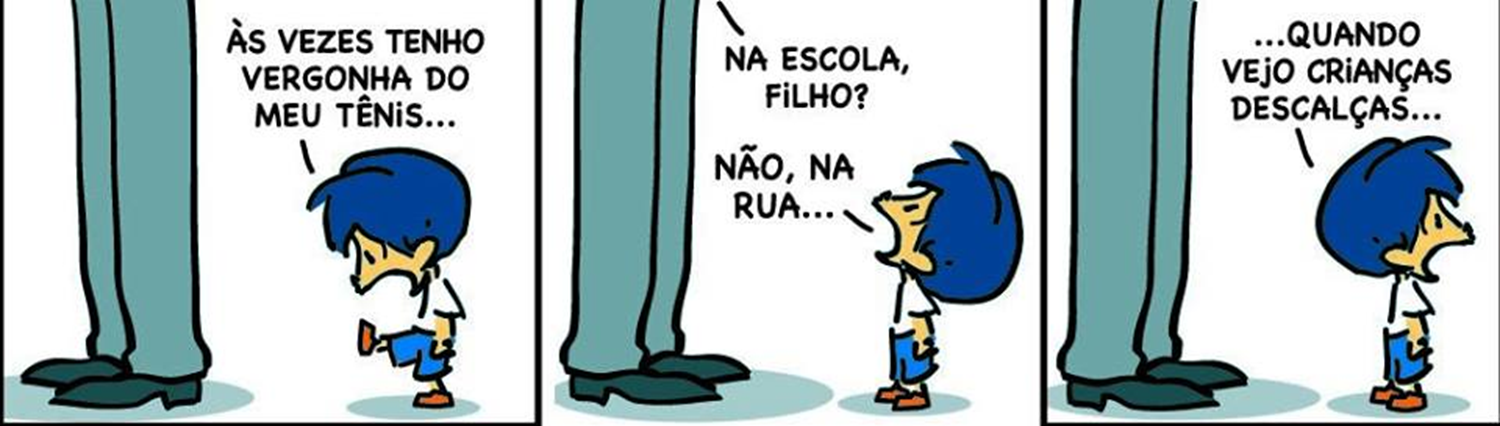